Flags Registers
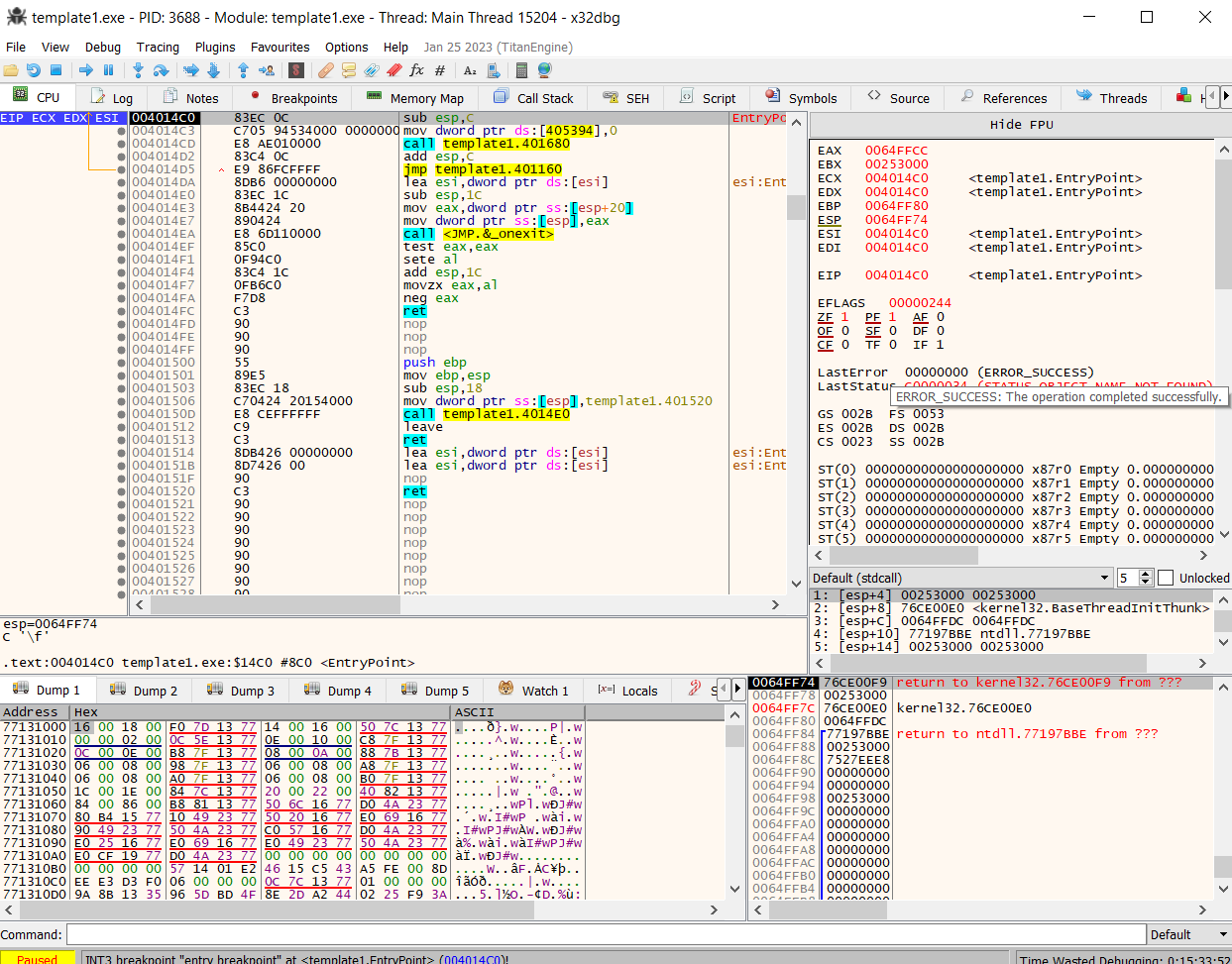 FLAGS Register
CF = Carry Flag
ZF = Zero Flag
SF = Sign Flag
OF = Overflow Flag
ZF (The Zero Flag)
ZF is set to 1 when the last calculation results in zero
ZF is cleared to 0 when the last calculation results in non-zero
For Example:
mov eax, 0x8
mov ecx, 0x8
sub eax, ecx
After the sub instruction, ZF is set to 1
Another example:
mov eax, 0x6
mov ecx, 0x6
add eax, ecx
After the add instruction, ZF will be cleared to 0
SF (The Sign Flag)
SF equals the most significant bit of the last calculation
Used in Two’s Complement Number Representation
SF = 0 means positive
SF = 1 means negative
For Example:
mov edx, 0
dec edx
SF = 1, because edx = 0xFFFFFFFF = 1111.........1111
Most Significant bit = 1
Another Example:
mov edx, 0
inc edx
SF = 0, because edx = 0x00000001 = 0000.........0001
Most Significant bit = 0
CF (The Carry Flag)
CF = 1 if the addition of two numbers causes a carry out of the most significant bit. A wrap-around has occurred.
Example:
mov eax, 0xFFFFFFFF
add eax, 0x1
eax = 0
CF = 1
Means the result you get from the addition is wrong
mov eax, 0xFFFFFFFF
add eax, 0x1
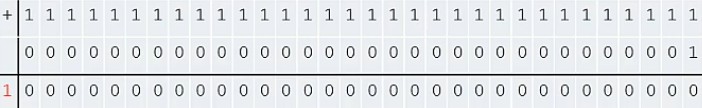 CF
The CF will also be set to 1 if a subtraction requires a borrow from the most significant bit. A wrap-around also occurs.
example:
mov ecx, 0x0
mov edx, 0x3
sub ecx, edx
ecx = 0xFFFFFFFD
CF = 1
CF
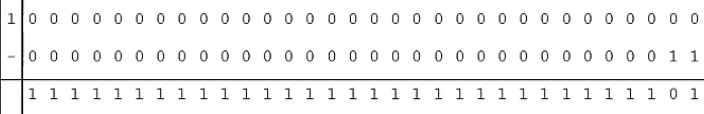 The CF will be cleared to 0 if no Carry  occurs. No wrap-arounds.
example:
mov eax, 0x2
mov ecx, 0x8
add eax, ecx
eax = 0xA
CF = 0
OF (The Overflow Flag)
If we assume the numbers are two complements representation (signed numbers), then 
the OF is set to 1 if:
the addition of two positive numbers -> negative result
the addition of two negative numbers -> positive result
positive – negative -> negative result
negative – positive -> positive result
If the OF = 1, it means the result you get from the calculation is wrong
another example:
mov eax, 0x7FFFFFFF
mov edx, 0x1
add eax, edx

eax = 0x80000000
OF = 1
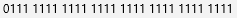 0000 0000 0000 0000 0000 0000 0000 0001
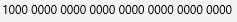 another example:
mov eax, 0x7FFFFFFF
mov edx, 0x1
sub eax, edx

eax = 0x7FFFFFFE
OF = 0
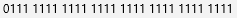 0000 0000 0000 0000 0000 0000 0000 0001
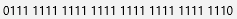